Медиагруппа «содействие»проект «терроризму – нет»
Главная задача
«Терроризму Нет» - это социальный проект, направленный на создание условий для формирование чувства солидарности к борьбе с идеологией терроризма и экстремизма, гражданской позиции, у учащихся школ, средних и высших учебных заведений
Участники объединения
Клюкинов В.Е.  - Руководитель 
Москаленко А.В. – заместитель руководителя 
Лэ Т.Т. 
Бородкин А.А. 
Вуколов Д.О. 
Стяжкин А.Д. 
Михалев А.С. 
Машарипов А.Г. 
Вотченников И.С. 
Смирнова А.В.
За все время существования медиагруппы «содействие» более 10000 студентов и учеников приняло участие в профилактических беседах. Участники медиагруппы проводили мероприятия не только в учреждениях Архангельска, но и Котласа, Пинеги, Коряжмы, Северодвинска, Новодвинска, Няндомы, Мирного, Плесецка и других населённых пунктов Архангельской области
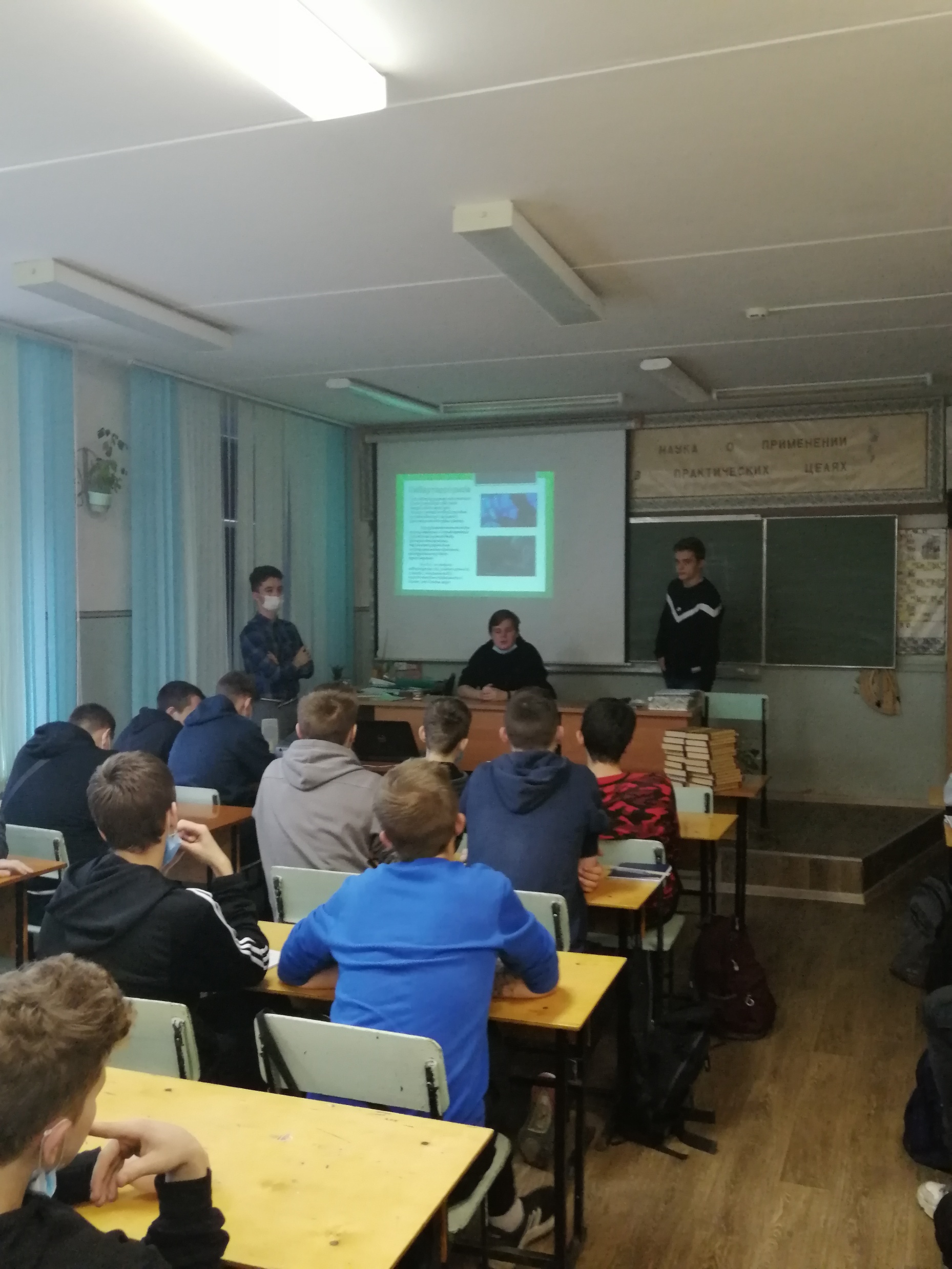 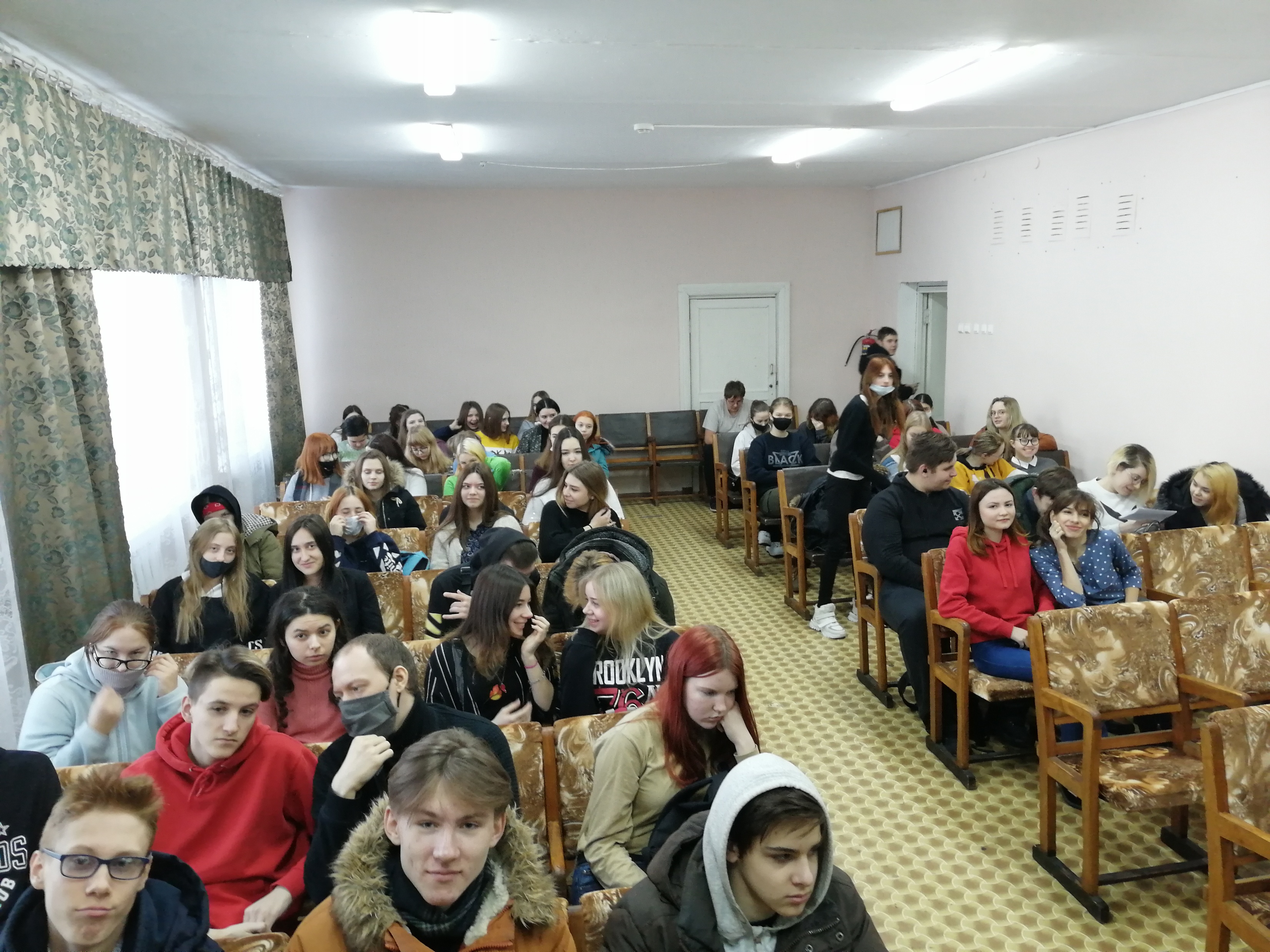 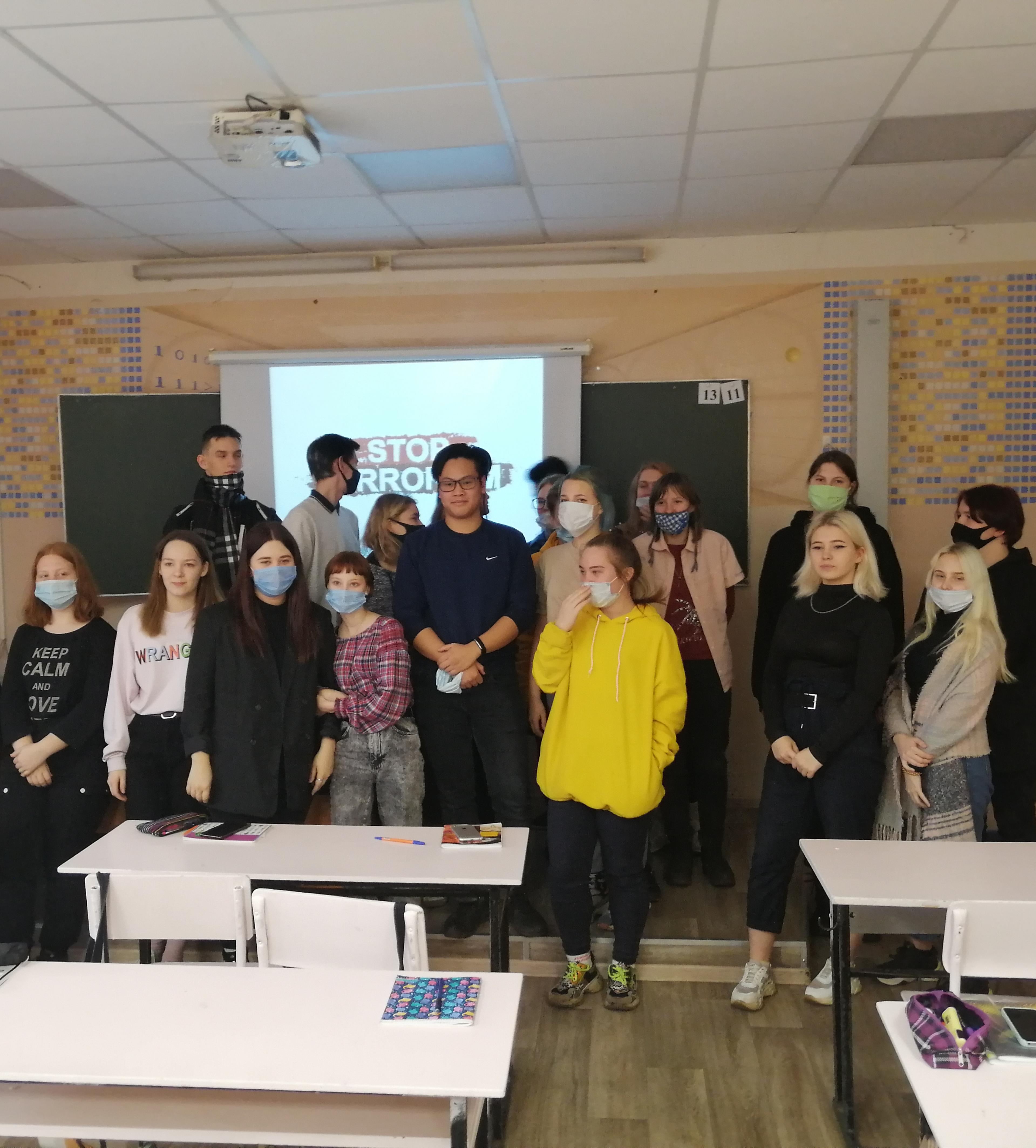